Elementary Linear Algebra
Howard AntonCopyright © 2010 by John Wiley & Sons, Inc. 
 All rights reserved.
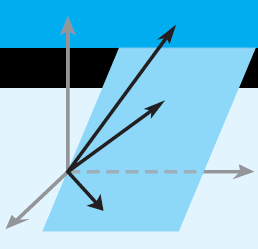 Chapter 1Systems of Linear Equations and Matrices
1.1  Introduction to Systems of Linear Equations.
1.2  Gaussian Elimination ( in a separate PPT file).
1.3  Matrices and Matrix Operations ( in a separate PPT file).
1.1 Introduction to Systems of Linear Equations
a linear equation in n variables:


 a1,a2,a3,…,an, b: real number
          a1: leading coefficient
          x1: leading variable
Notes:
(1) Linear equations have no products or roots of variables and
      no variables involved in trigonometric, exponential, or 
      logarithmic functions.
(2) Variables appear only to the first power.
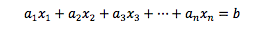 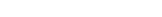 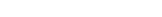 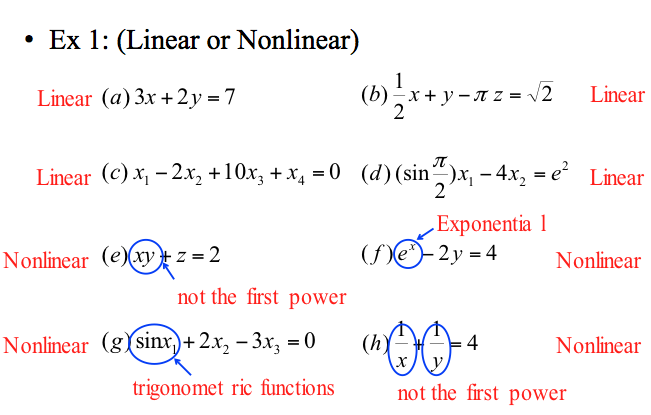 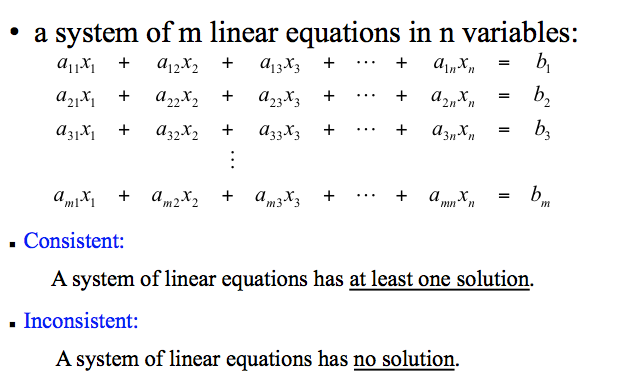 Every system of linear equations has either
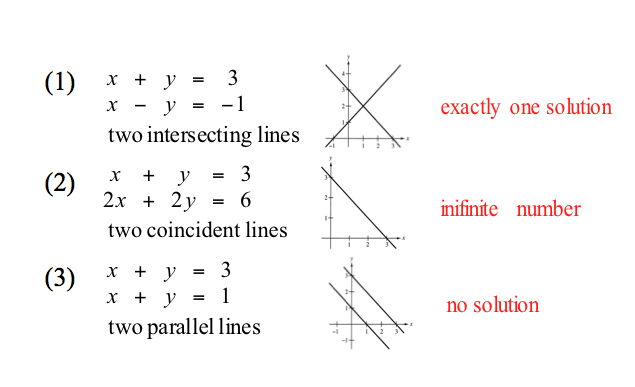 Linear Systems  in Three Unknowns (Read)
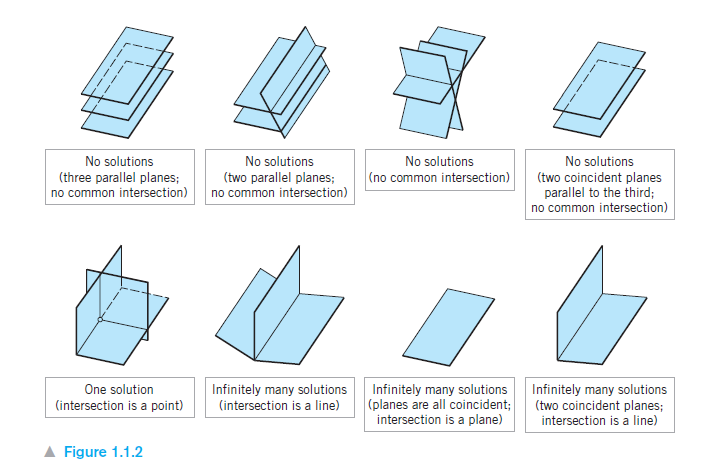 Homogeneous Systems: is the system where all equations are set = 0. ( b=0)
Theorem 1.2.2  A homogeneous linear system with more unknowns than equations has infinitely many solutions
Trace of a matrix
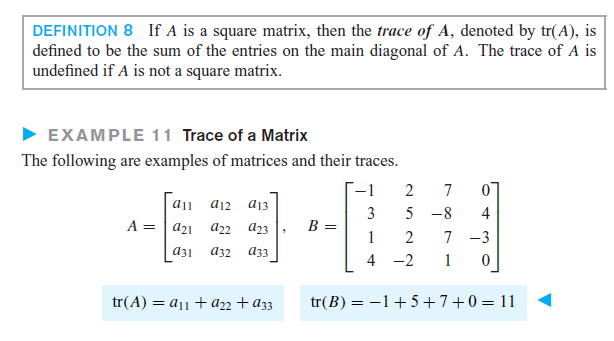 Transpose of a Matrix  AT
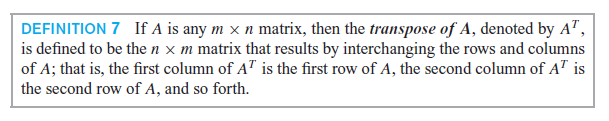 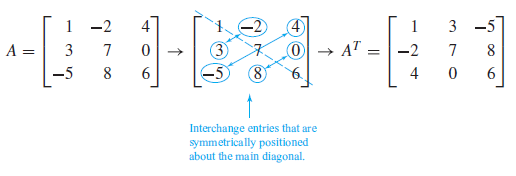 Transpose Matrix Properties
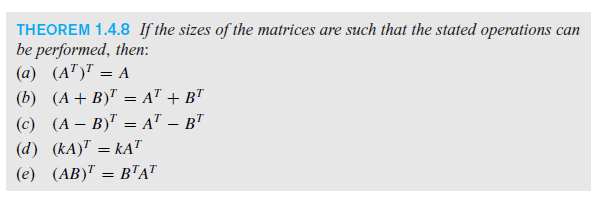 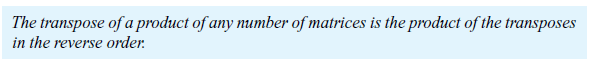